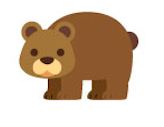 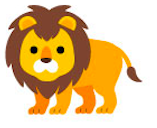 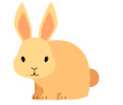 うさぎ
ライオン
くま
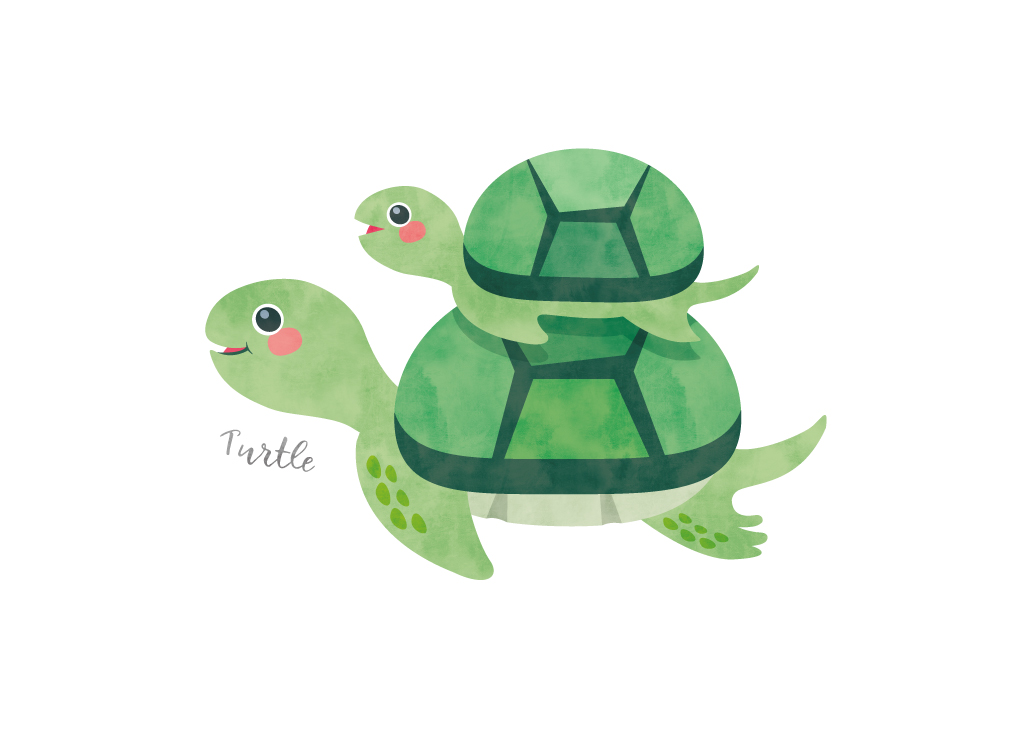 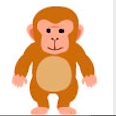 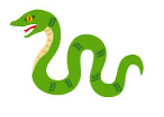 かめ
へび
さる